Смертельный дым
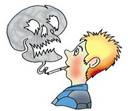 Знаете ли вы что…
Ежегодно люди выкуривают 3600 миллиардов сигарет. 
3,5 миллиарда жителей планеты пропускают через  легкие ядовитый дым от 5 миллиардов килограммов табака. 
Каждая сигарета сокращает жизнь на 5-6 минут. 
Человек выкуривающий в день по 9 сигарет уходит в мир иной на 5 лет раньше, выкуривающий по 10-19 сигарет на 5.5  лет, до 40 сигарет на 8.5года.
Курение
Это вдыхание дыма некоторых тлеющих растений
Это процесс, при котором происходит выкуривание сигареты в которой находятся много вредных ядовитых веществ
Это распространённая вредная привычка отрицательно влияющая на здоровье курильщика и окружающих его людей.
Причины:
Не курить
Не нравится
Вредно для здоровья
Неприятно выглядит
Дорого
Вызов другим, что я не курю
«Никто из моих друзей не курит»
Повредит спортивным достижениям
Неодобрение родителей
Курить
Нравится
Снимает раздражение
Привычка
«Вокруг меня курят»
Выглядеть старше
Избавление от лишнего веса
Скучно
Независимость
Виды курения:
Активное

Вдыхание курильщиком табачного дыма, который вызывает привыкание
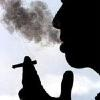 Пассивное
Вдыхание некурящим дыма чужих сигарет и дыма, выдыхаемого курильщиками
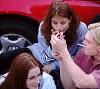 Вещества содержащиеся в сигарете:
Аммиак
Мышьяк
Угарный газ
Цианид
Никотин
Смола
Радиоактивные вещества
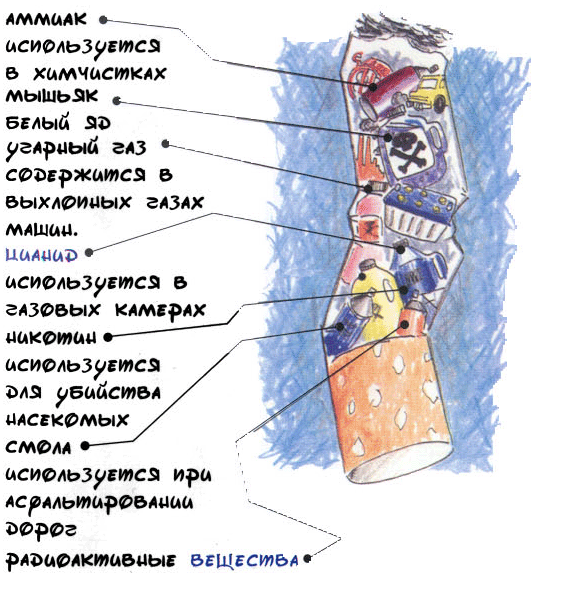 Скажи курению нет!
Стоит ли губить себя ?
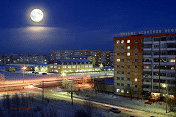 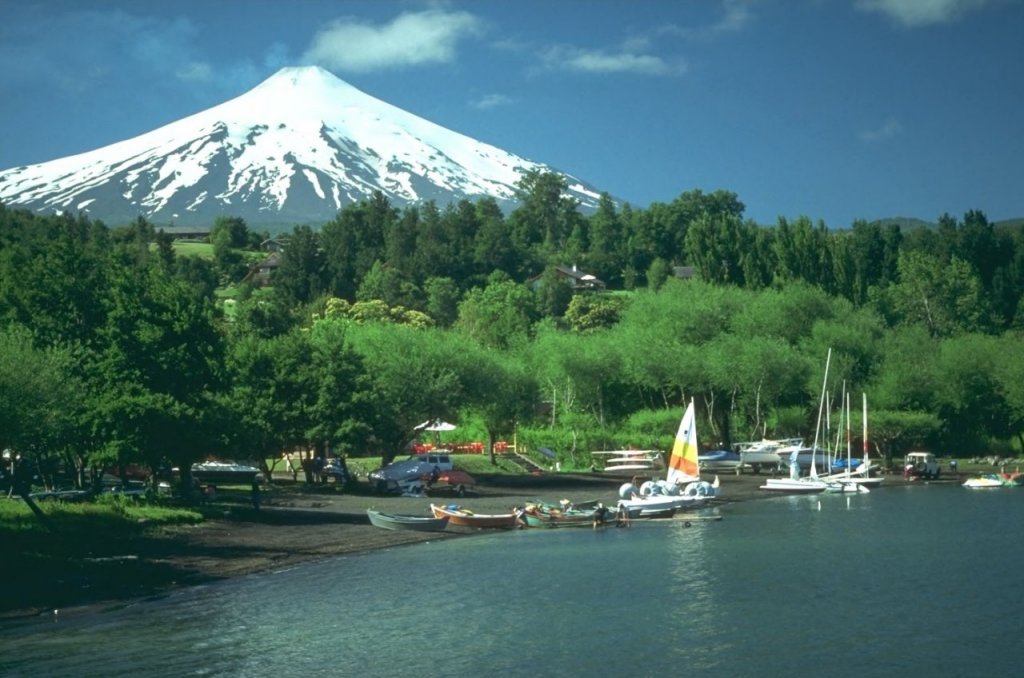 Спасибо за внимание!
Литература
Романовой, О.Л. Пособие по профилактике приобщения к психоактивным веществам [Текст]: пособие для учителей и учеников/О.Л.Романовой, И.В. Иванниковой, О.В. Шведовой. – М.,1999 г.